NOC PÁŤÁKŮ
Markéta Gajdaczová
Co jsme dělali
11.4 jsme spali ve škole sraz jsme měli ve 14.30. Pak jsme šli na vlak a jeli do Třinci do kina Kosmos na 3D RIO2. Jak jsme dorazili tak nám páni dala 3D brýle a šli jsme se koukat. Po kině jsme si koupili zmrzlinu a šli jsme k vlaku. Jak jsme dorazili stavili jsme se do parku. Šli jsme do školy a dělali jsme pizzu.
TADY ČEKÁME NA VLAK
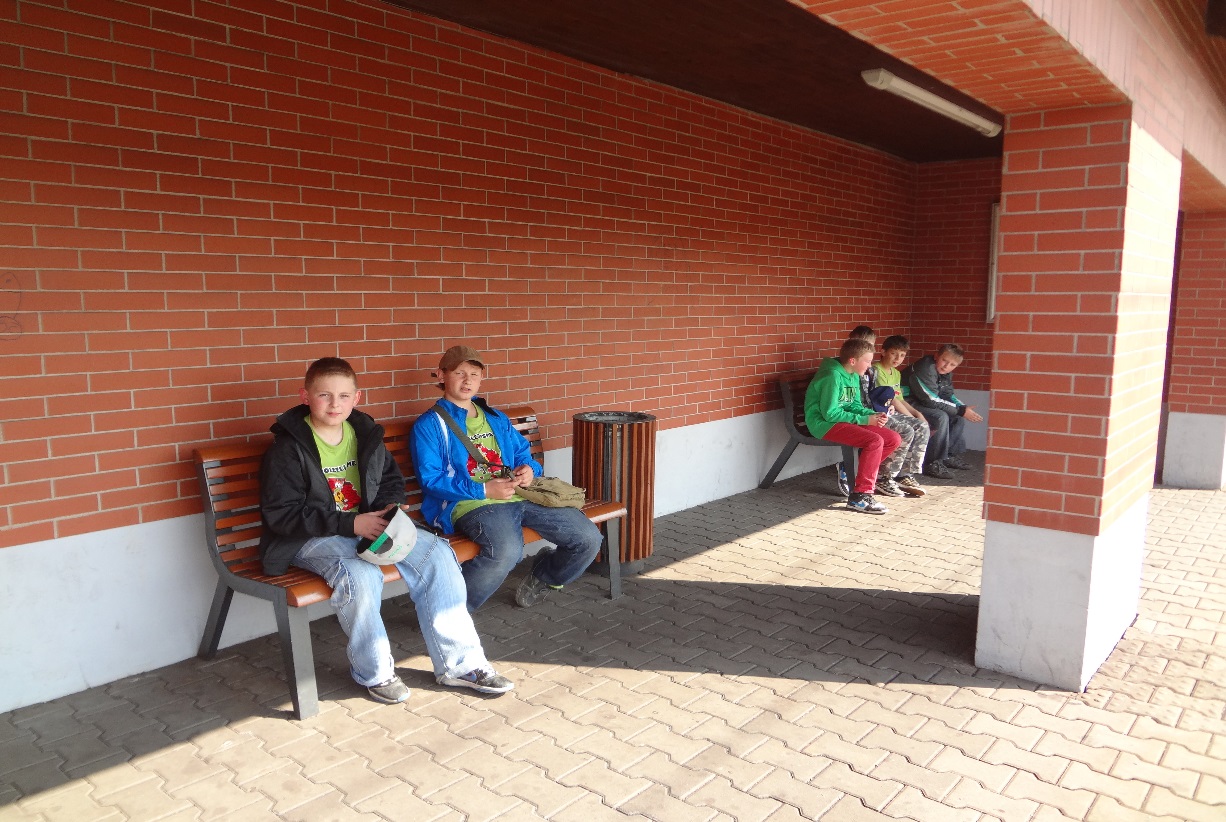 V KINĚ
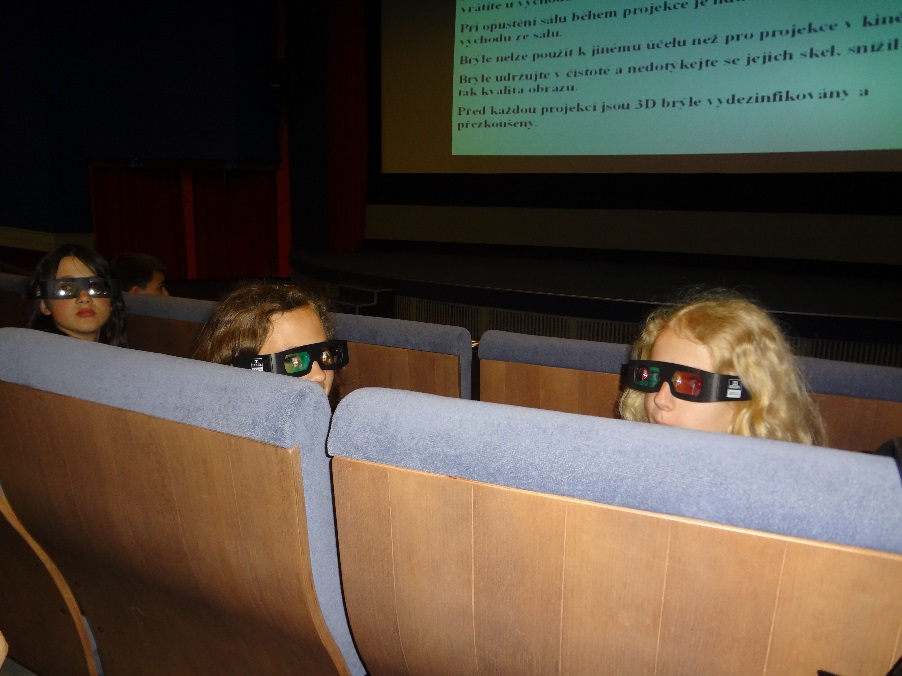 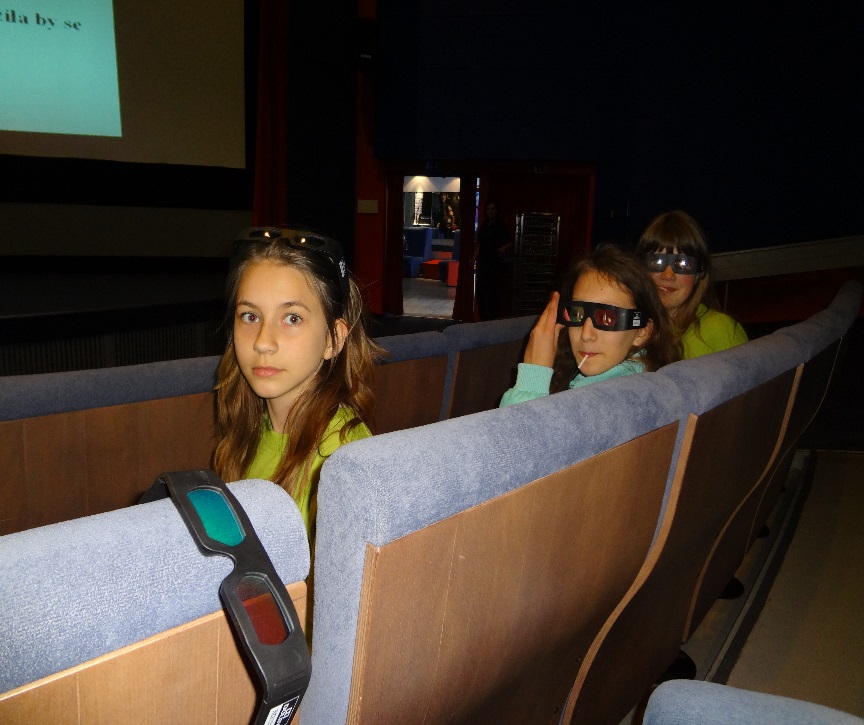 NAŠE PELECHY
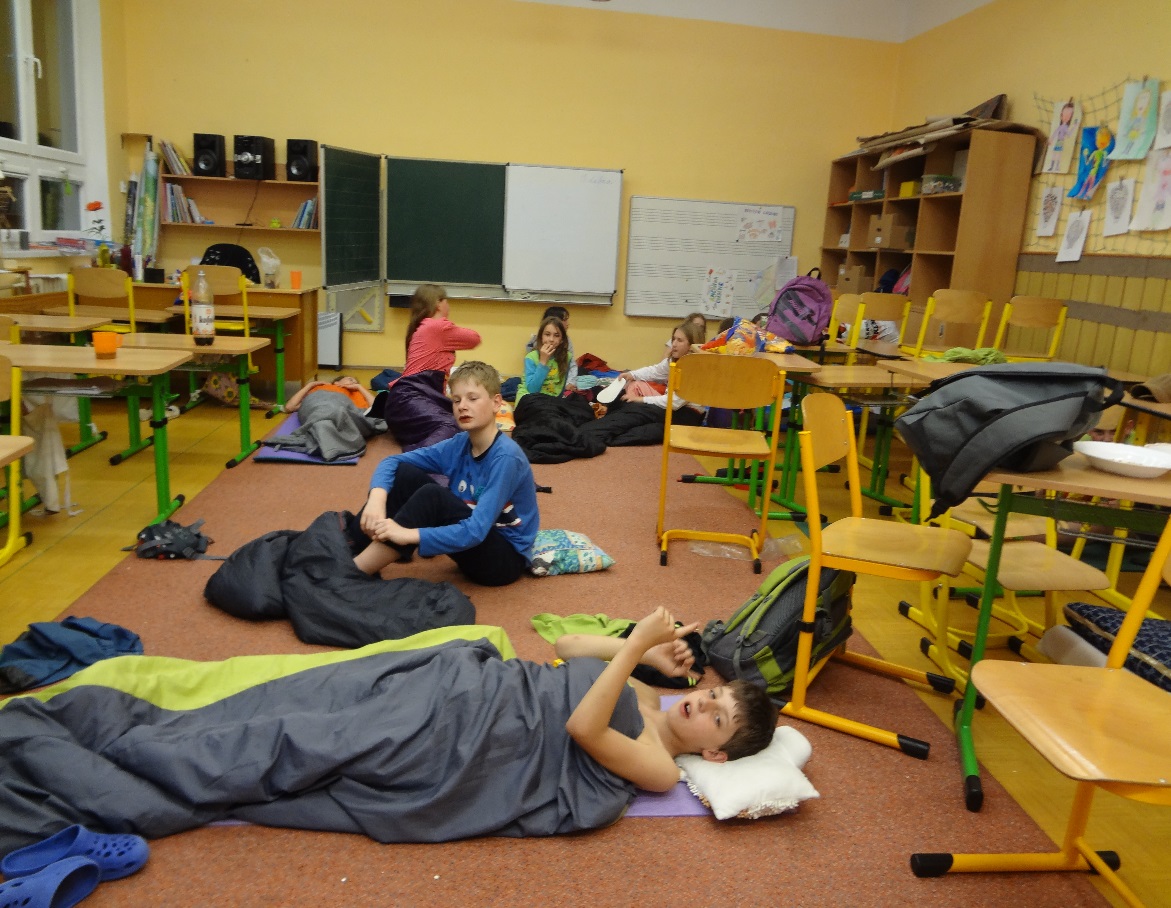 PIZZA
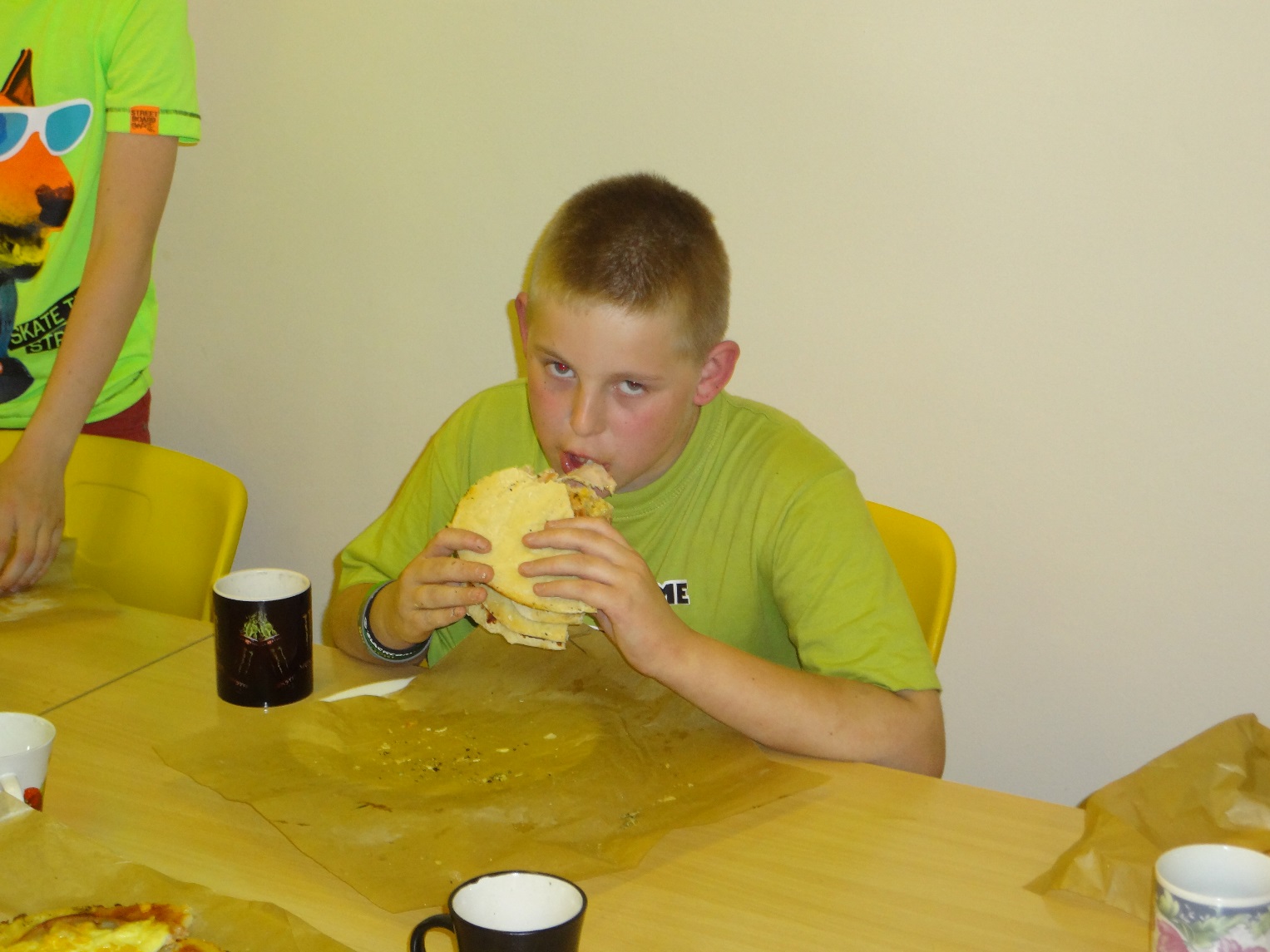 Moc dobré
DADY SE DÍVÁME NA FILMY
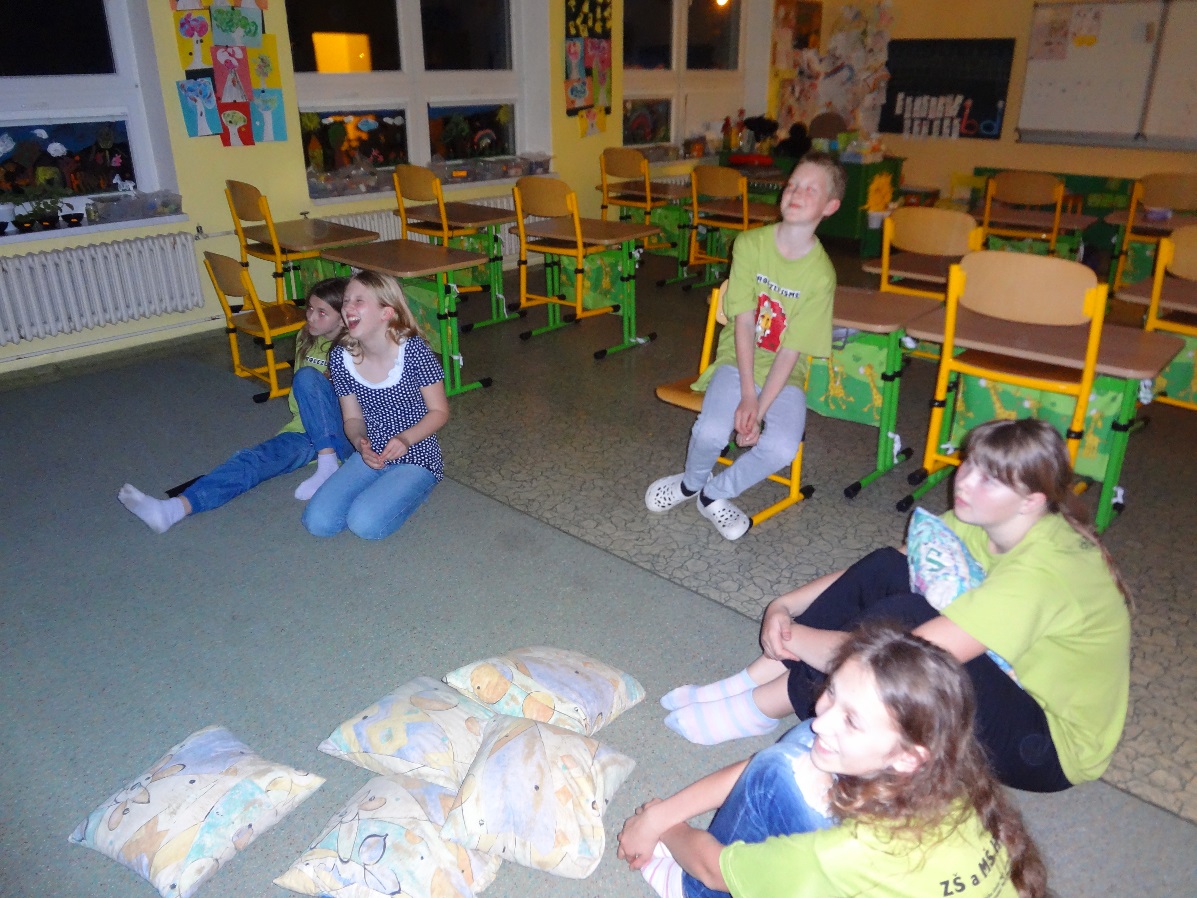 V PARKU
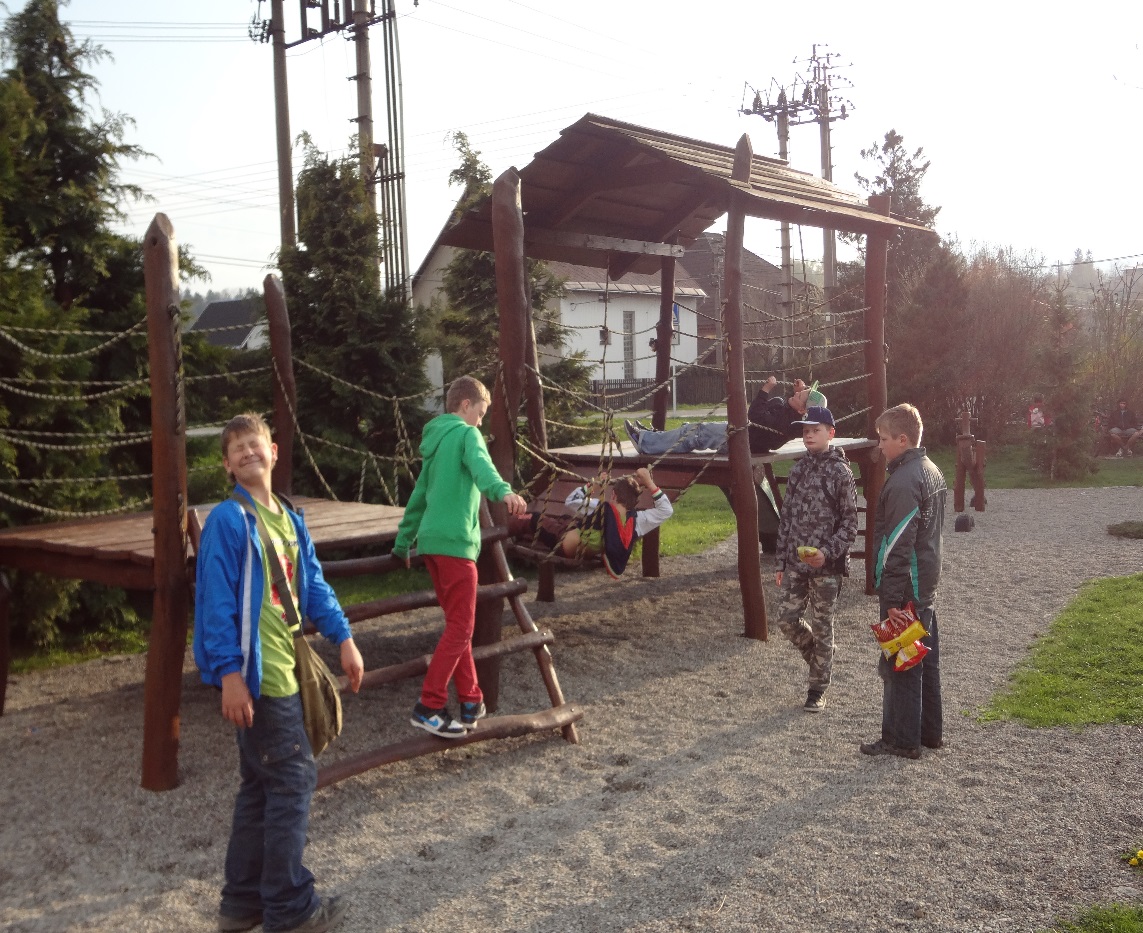 NĚKDO SE TADY SCHOVÁVA
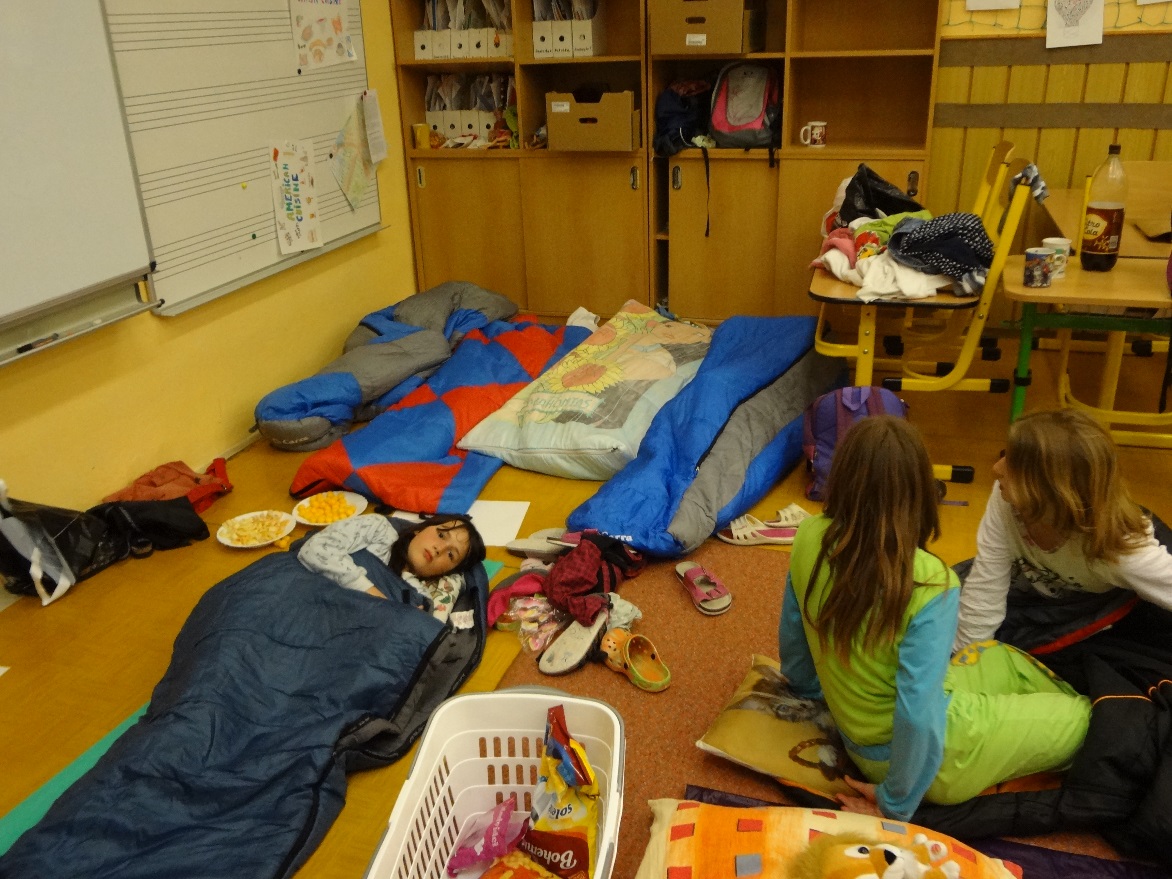 NEJLEPŠÍ PELECH
DĚKUJI ZA POZORNOST